Matthew 5:1-12
1 And seeing the multitudes, He went up on a mountain, and when He was seated His disciples came to Him. 2 Then He opened His mouth and taught them, saying: 3 Blessed are the poor in spirit, for theirs is the kingdom of heaven. 4 Blessed are those who mourn, for they shall be comforted. 5 Blessed are the meek, for they shall inherit the earth. 6 Blessed are those who hunger and thirst for righteousness, for they shall be filled. 7 Blessed are the merciful, for they shall obtain mercy. 8 Blessed are the pure in heart, for they shall see God. 9 Blessed are the peacemakers, for they shall be called sons of God. 10 Blessed are those who are persecuted for righteousness’ sake, for theirs is the kingdom of heaven. 11 Blessed are you when they revile and persecute you, and say all kinds of evil against you falsely for My sake. 12 Rejoice and be exceedingly glad, for great is your reward in heaven, for so they persecuted the prophets who were before you.
Blessed are the poor in spirit, for theirs is the kingdom of heaven.
Blessed are those who mourn, for they shall be comforted.
Blessed are the meek, for they shall inherit the earth.
Blessed are those who hunger and thirst for righteousness, for they shall be filled.
Blessed are the merciful, for they shall obtain mercy.
Blessed are the pure in heart, for they shall see God.
Blessed are the peacemakers, for they shall be called sons of God.
Blessed are those who are persecuted for righteousness’ sake, for theirs is the kingdom of heaven. Blessed are you when they revile and persecute you, and say all kinds of evil against you falsely for My sake.
Blessed: makarios 

“Supremely blessed; by extension fortunate, well off” (43 times blessed as in beatitudes).

It suggests: Feelings of good fortune, well being; happy.

“Oh, the happiness of . . .”

“Happy are those who mourn;    God will comfort them!” (GNT)
What do you THINK when you consider the Beatitudes?
Is Jesus saying — “Oh how lucky are those unlucky in life” ?
Is He teaching — “Nothing succeeds in life like failure” ? 
Is He saying — “The gospel is a message for life’s losers” ?
Jesus is offering us happiness here and in the world to come, “I have come that they may have life, and that they may have it more abundantly” (John 10:10).

Jesus is offering us daily tranquility, “. . . the peace of God, which surpasses all understanding, will guard your hearts and minds through Christ Jesus” (Phil 4:7).

Jesus is offering us happiness unparalleled, “. . . you rejoice with joy inexpressible and full of glory” (1 Pet 1:8)
What’s wrong with us?
unhappiness
worry
stress
health
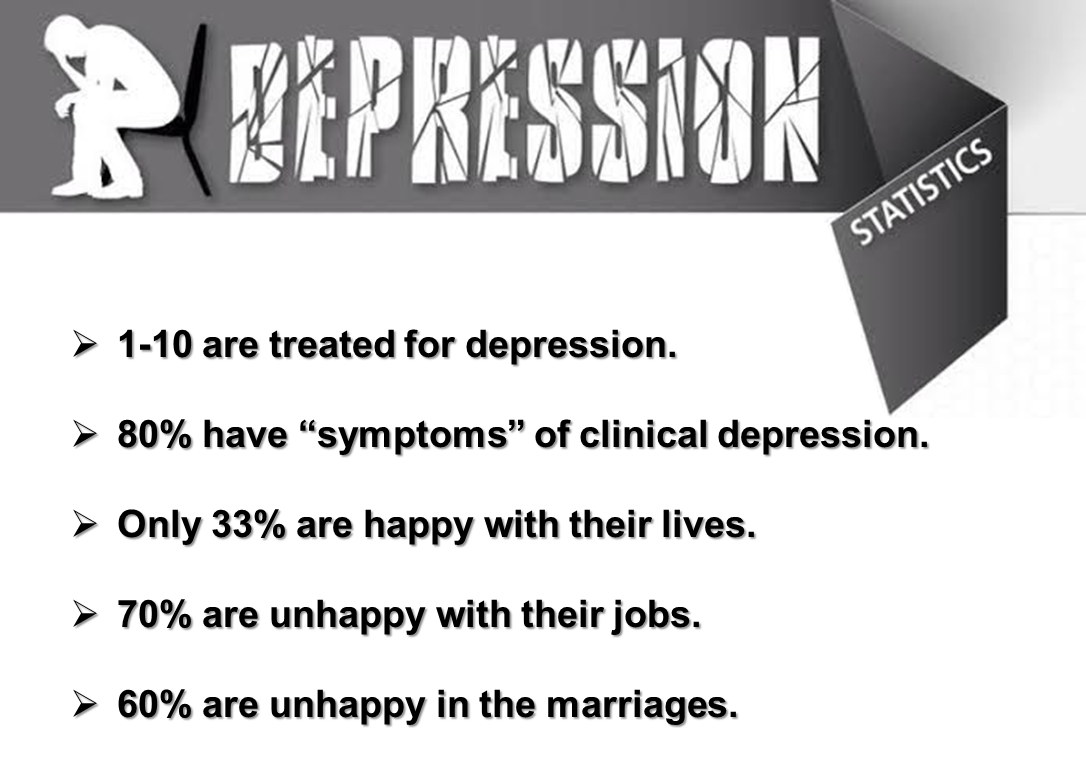 debt
anxiety
overdue
work
kids
no time
dread
fear
no sleep
Choose to be married.
Choose to have children.
Choose where to live.
Choose where to work.
Choose for whom we will vote.
Choose whether or not to serve God.
Choose whether to be happy or not!
The Pit of Unhappiness
Life becomes ANTISOCIAL
Troubles are blown out of PROPORTION
Life is STUCK w/out change
Life is lived as a VICTIM
Life is driven by FEAR
Life is fueled by PESSIMISM
Oh, how happy are the poor in spirit, for theirs is the kingdom of heaven.
Oh, how happy are those who mourn, for they shall be comforted.
Oh, how happy are the meek, for they shall inherit the earth.
Oh, how happy are those who hunger and thirst for righteousness, for they shall be filled.
Oh, how happy are the merciful, for they shall obtain mercy.
Oh, how happy are the pure in heart, for they shall see God.
Oh, how happy are the peacemakers, for they shall be called sons of God.
Oh, how happy are those who are persecuted for righteousness’ sake, for theirs is the kingdom of heaven. Oh, how happy are you when they revile and persecute you, and say all kinds of evil against you falsely for My sake.
Depressed are the rich (in things, privileges), for they have no further reward!
Depressed are those never sorrow over life’s hardships, for this life is all the comfort they will get.
Depressed are the proud (of all they have achieved), for they will inherit nothing.
Depressed are those who hunger for “happiness,” for it will always elude them.
Depressed are the unforgiving, for they shall always be burdened with guilt.
Depressed are the impure, for they know they are separated from God.
Depressed are those who are “bullies,” for they can never be God’s child.
Depressed are those who have compromised to be accepted, for they have no part in the kingdom of God.
Beatitudes for
the Unhappy
Jesus: The Wounded Healer
But He was wounded for our transgressions, He was bruised for our iniquities; the chastisement for our peace was upon Him, and by His stripes we are healed.
Isaiah 53:5
He has sent Me to heal the brokenhearted . . .
Luke 4:18
Blessed are those who mourn, for they shall be comforted. 
Matthew 5:4
Come to Me, all you who labor and are heavy laden, and I will give you rest.
Matthew 11:28